Inleiding markten
Verschillende soorten markten (marktvormen)
en hoe ze werken.
Sturing door prijs
Producenten
Consumenten
maximale betalingsbereidheid
minimale prijs voor produceren
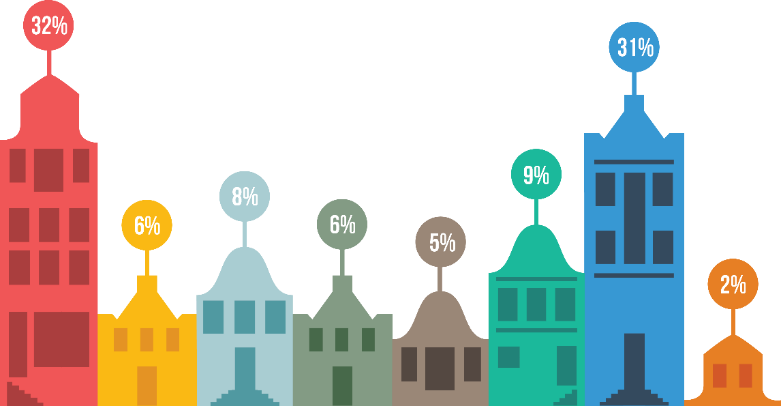 € 1,25
€ 0,99
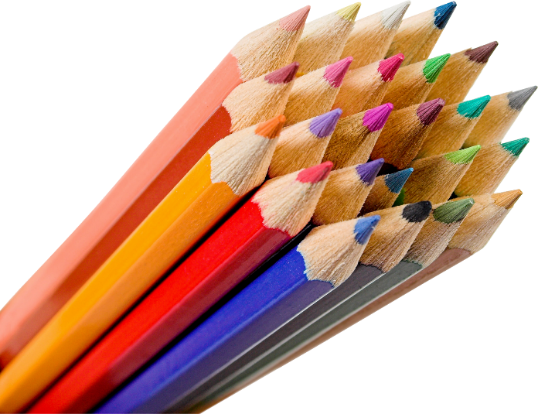 € 1,95
€ 1,55
€ 1,00
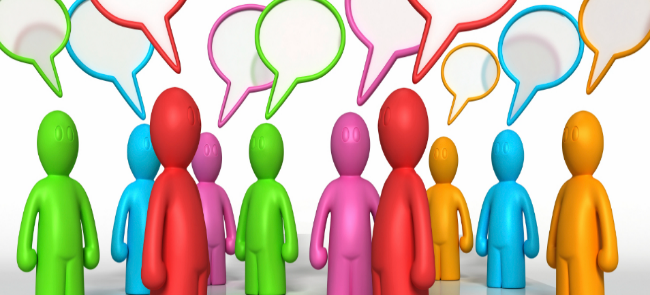 € 1,30
€ 1,25
€ 2,50
€ 1,75
€ 0,75
€ 1,
€ 0,75
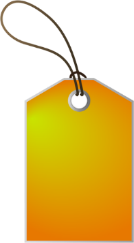 € 1,10
€ 1,05
€ 2,05
€ 1,55
€ 0,85
€ 1,50
€ 1,25
AANBOD
VRAAG
machtsverschillen
Invloed op de prijs?
Aantal aanbieders en vragers
Omvang aanbieder(s) / vrager(s)
Of de producten precies hetzelfde zijn van alle aanbieders
Of iedereen over voldoende informatie beschikt
Of er regels zijn die nieuwe producenten tegen kunnen houden
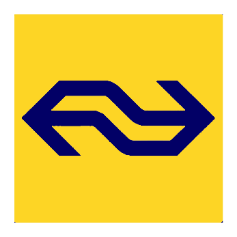 Enige aanbieder
Kan de prijs ‘zelf bepalen’
Concurrentie met auto
Wel regels van de overheid
machtsverschillen
Invloed op de prijs?
Aantal aanbieders en vragers
Omvang aanbieder(s) / vrager(s)
Of de producten precies hetzelfde zijn van alle aanbieders
Of iedereen over voldoende informatie beschikt
Of er regels zijn die nieuwe producenten tegen kunnen houden
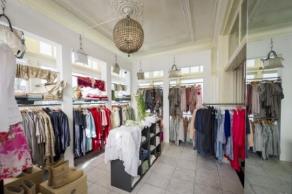 Meerdere kledingzaken in de buurt
Klanten hebben vaak hun voorkeur
Beperkte vrijheid in prijskeuze door winkel
machtsverschillen
Invloed op de prijs?
Aantal aanbieders en vragers
Omvang aanbieder(s) / vrager(s)
Of de producten precies hetzelfde zijn van alle aanbieders
Of iedereen over voldoende informatie beschikt
Of er regels zijn die nieuwe producenten tegen kunnen houden
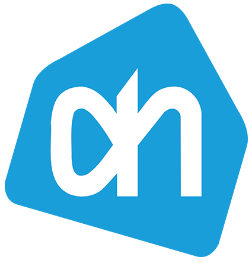 Als aanbieder veel concurrentie van Jumbo en Lidl,
daarom niet veel vrijheid in prijskeuze naar consument

Als koper veel invloed op leverancier,
omdat de meeste bedrijven afhankelijk zijn van de supermarkt voor de verkoop
Volkomen concurrentie
veel
veel
homogeen
aandelen
veel = individu heeft geen invloed op de prijs
homogeen: in ogen van de afnemers zijn de producten van alle aanbieders identiek. Herkenbaar:
	 producten diverse aanbieders hebben dezelfde prijs!
vreemde valuta, ruwe olie
transparante markt (iedereen beschikt over alle informatie)
vrije toetreding
monopolie
veel
homogeen
NS
1
1 = één aanbieder beheerst tenminste 80% van de markt

Wettelijk monopolie: bij wet mag alleen de Staatsdrukkerij bankbiljetten maken
Natuurlijk monopolie: bepaalde zeldzame grondstoffen (bijv. het metaal ‘lanthaan’)
Economisch monopolie: octrooi
oligopolie
enkele
veel
heterogeen
Mobiele telefonie
enkele = een paar aanbieders beheersen tenminste 80% van de markt

Geen prijsconcurrentie uit angst voor prijzenoorlog
Product onderscheiden t.o.v. concurrentie: heterogeen
Meeste consumentenartikelen
monopolistische concurrentie
veel
veel
heterogeen
kledingwinkel
Binnen bepaalde grenzen blijven klanten ‘hun bedrijf’ trouw.
Reclame is belangrijk, omdat andere producenten sterk verwante producten aanbieden.
Veel keuzemogelijkheden voor de consument
Samenvattend
Hoe lager in het schema, hoe groter de invloed van de producent op de prijs

Markten waarbij de vragers beperkt zijn, worden (helaas) niet behandeld
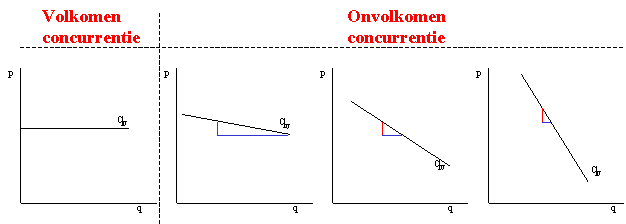 VC
MC
Oli
Mono
Hoeveelheids-
aanpasser
Prijs-
zetter
Welk soort markt?
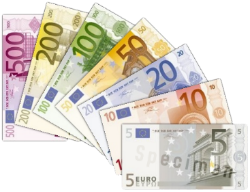 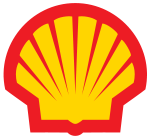 Valuta:
Maken = monopolie
Ruilen = volkomen concurrentie
Tankstations:
(heterogeen) oligopolie
(marktleider)
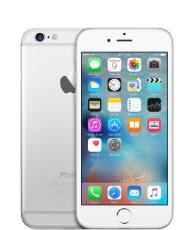 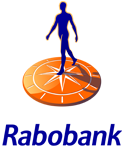 Banken:
(heterogeen) oligopolie
Mobieltjes:
(heterogeen) oligopolie
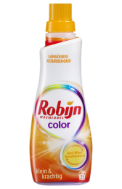 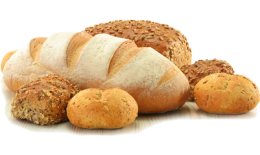 Brood:
(heterogeen) oligopolie
Wasmiddel:
monopolistische concurrentie